New European Bauhaus objectives and related impact in Civil Engineering education
Alfredo Soeiro
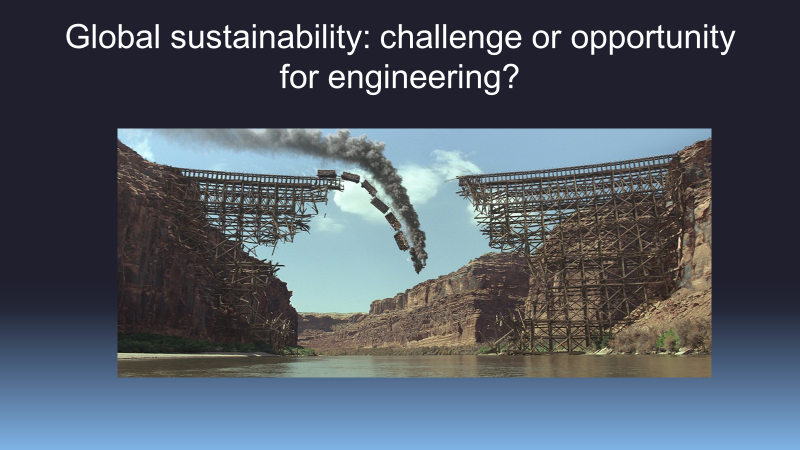 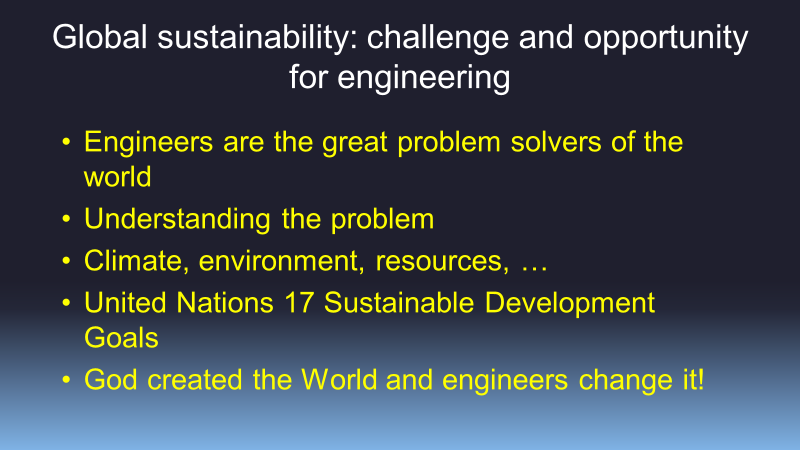 How it Happened and Why am I here?
Green Deal (19-24) 0,6 Trillion Euro
Sustainability Competence Framework (JRC) – Green Comp (22)
New European Bauhaus (21)
Level(s) (20)
EU-Level Technical Guidance on adapting buildings to climate change
….
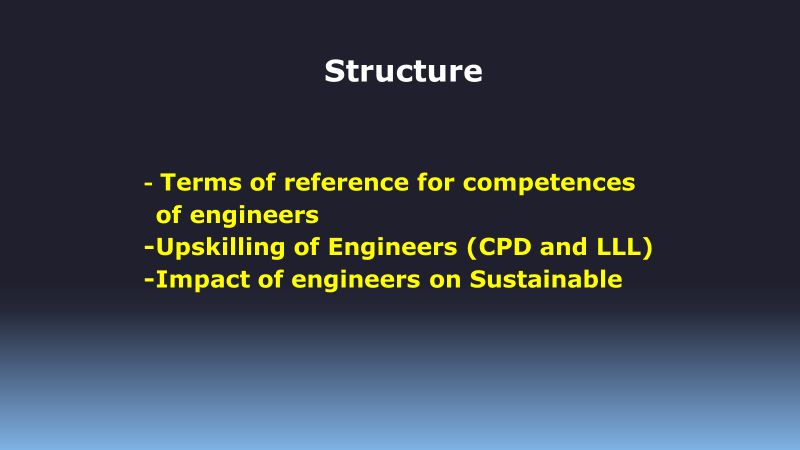 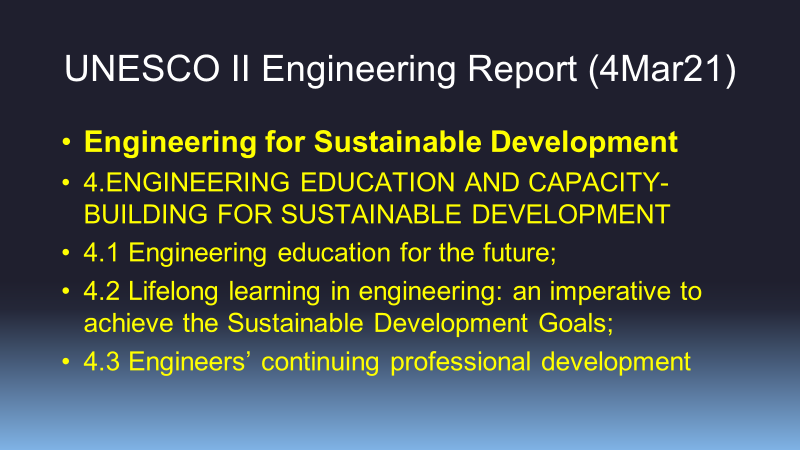 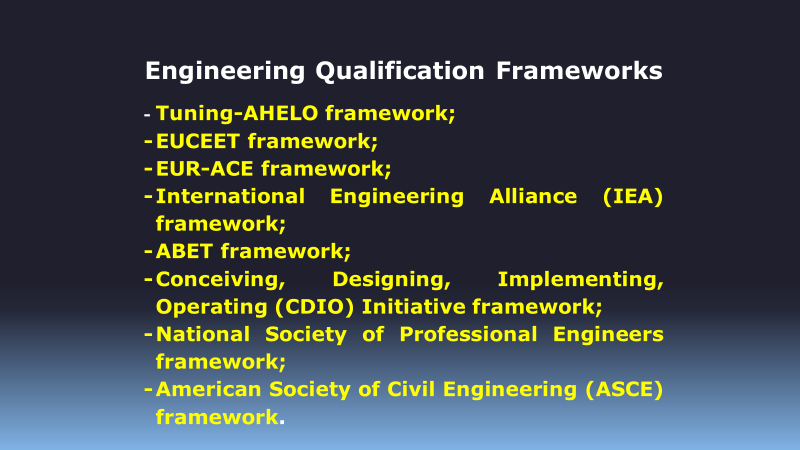 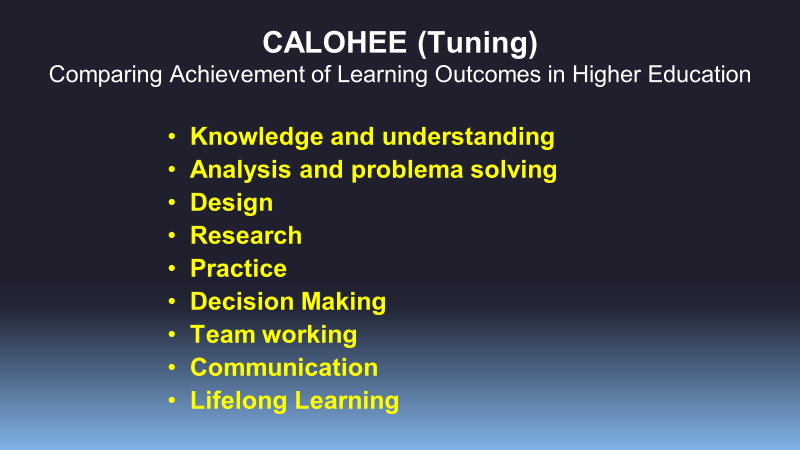 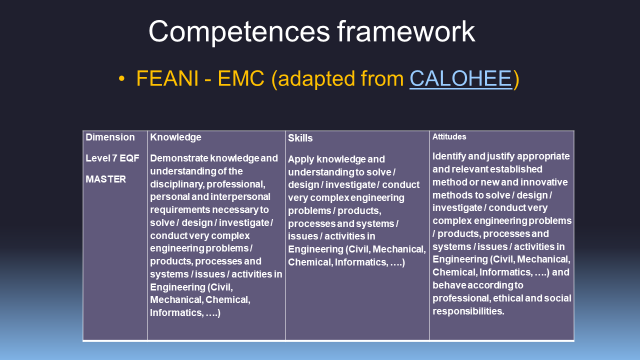 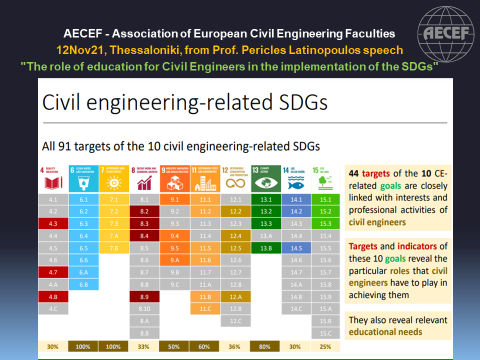 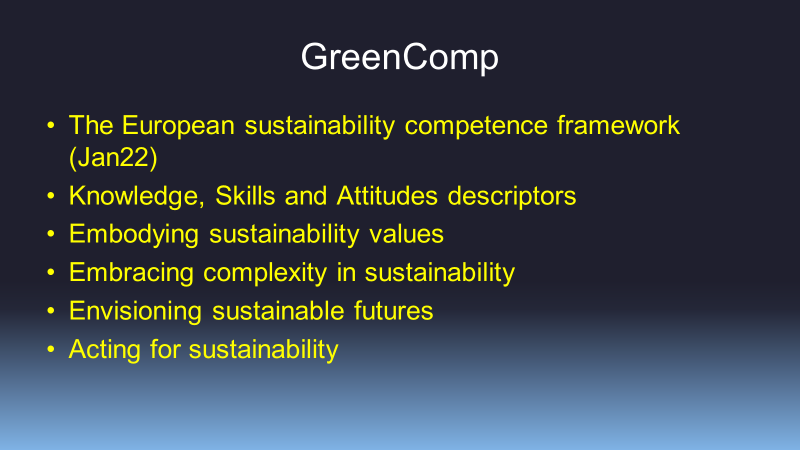 Green Comp
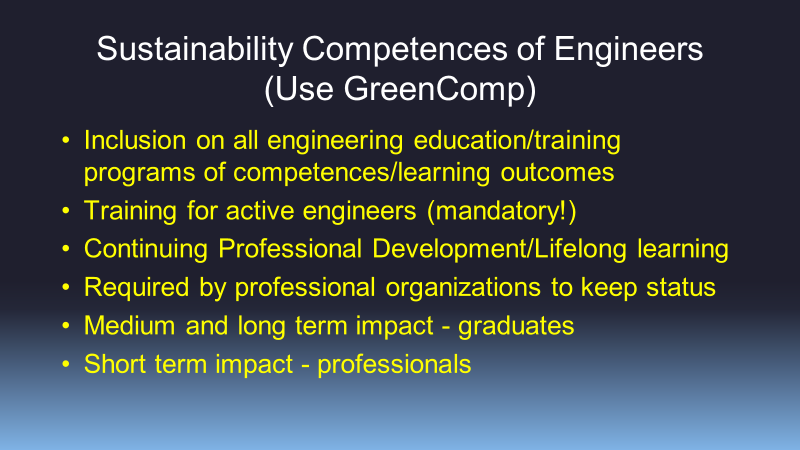 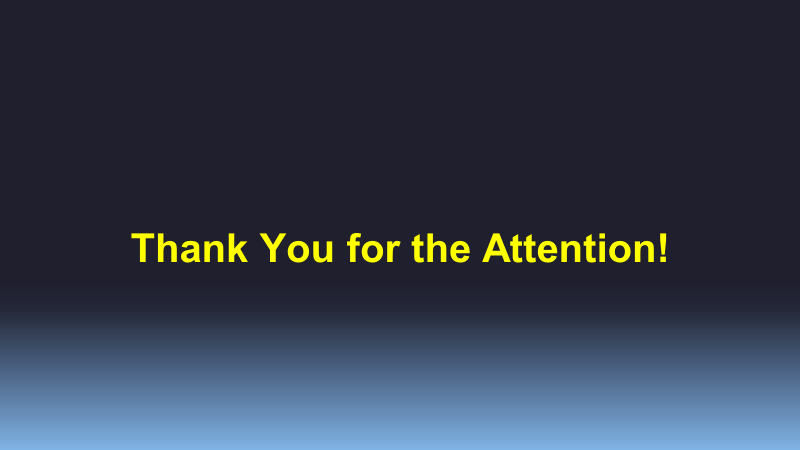